Наследственная изменчивость человека
Биология 11 класс
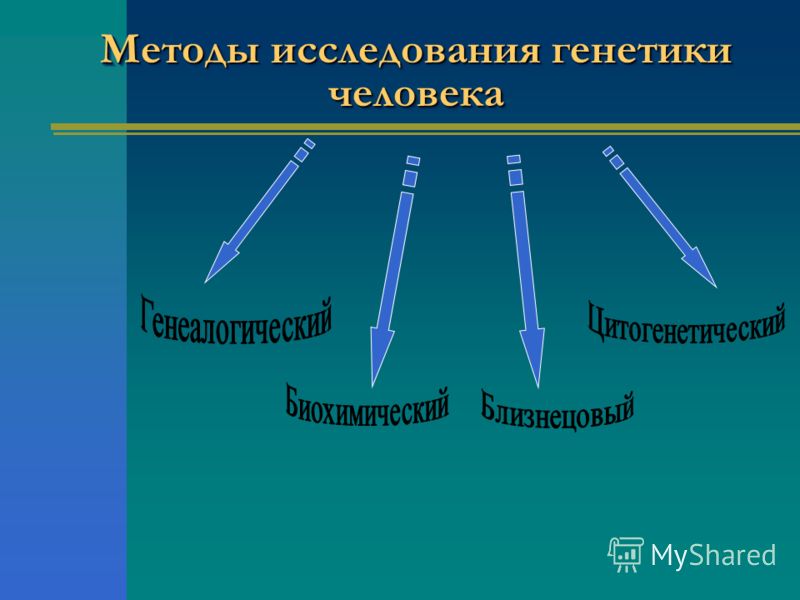 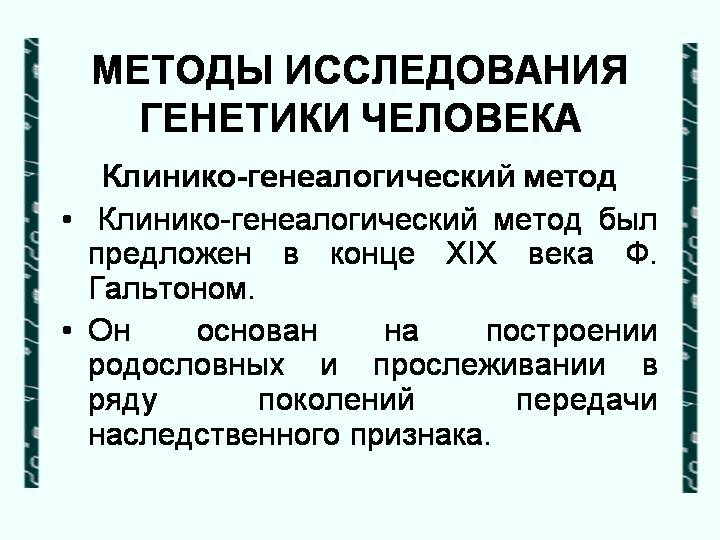 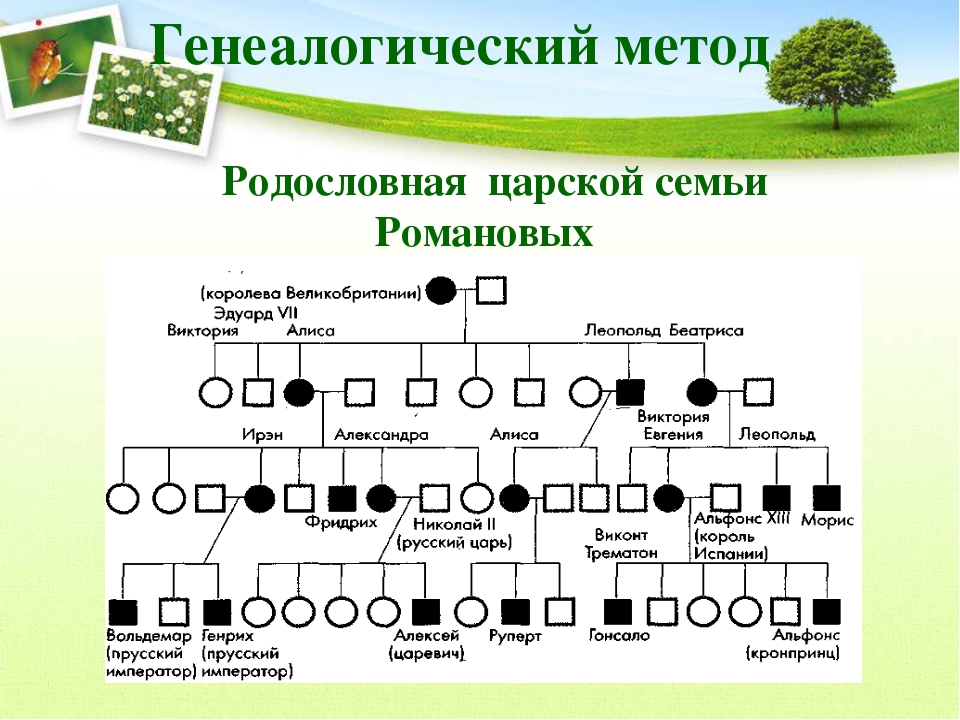 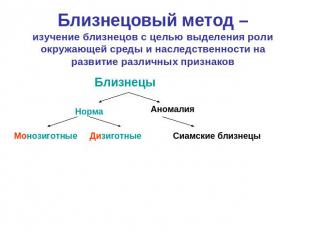 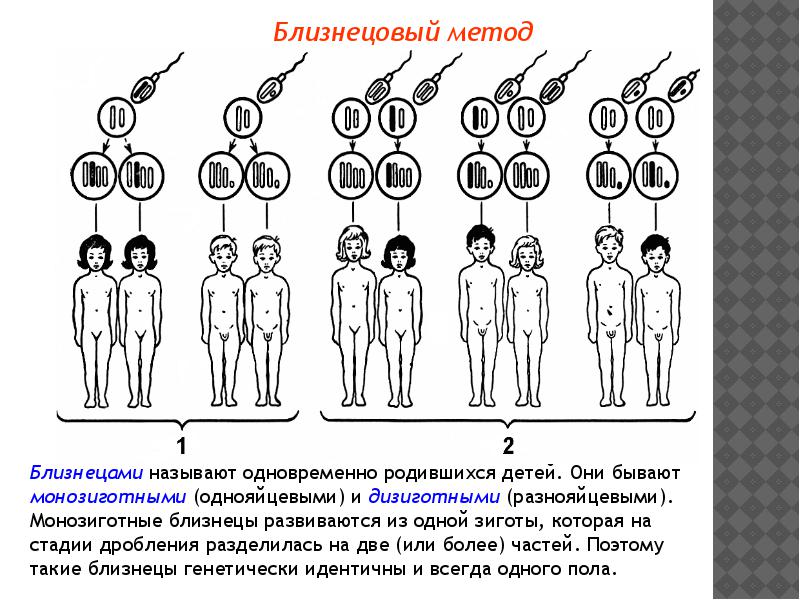 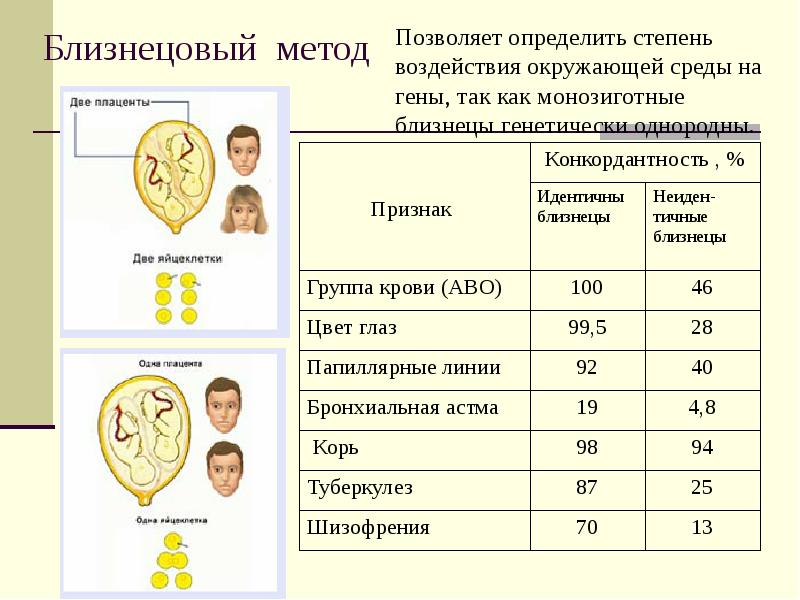 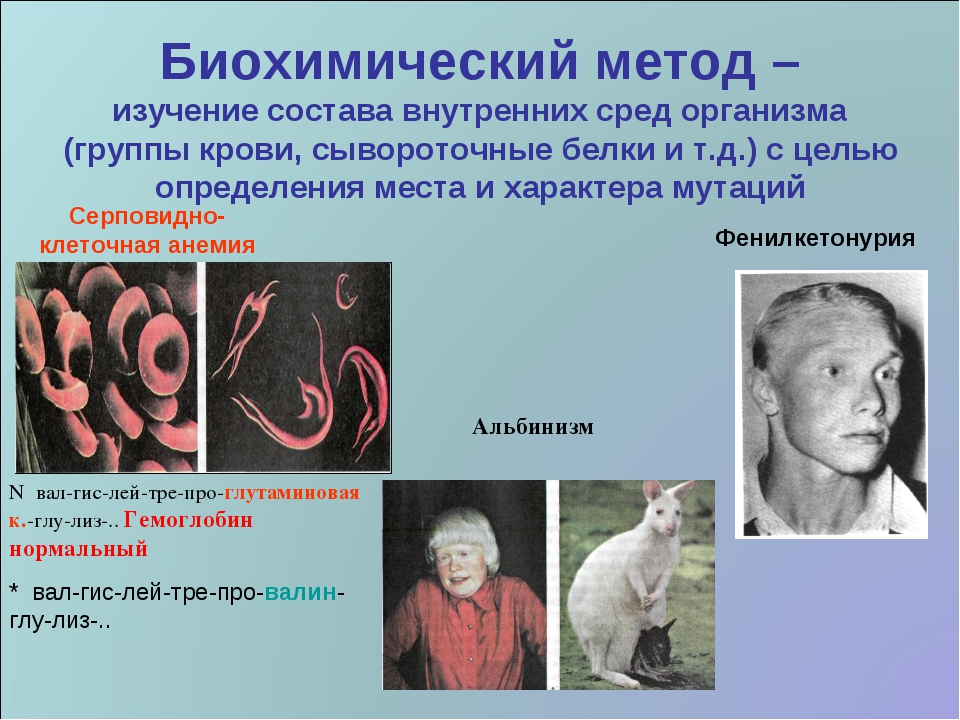 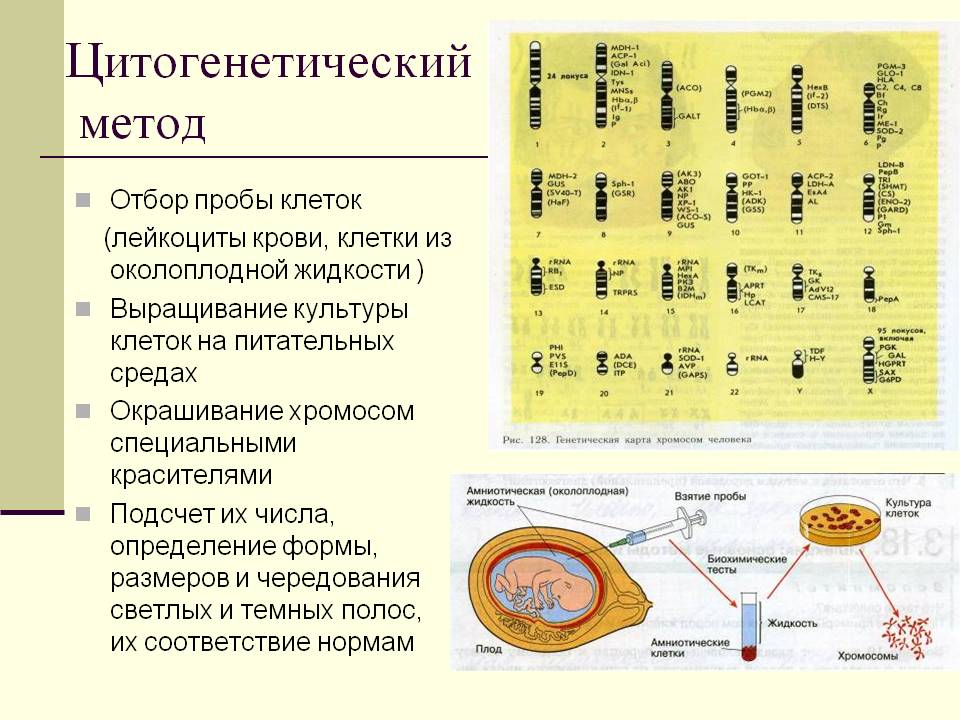 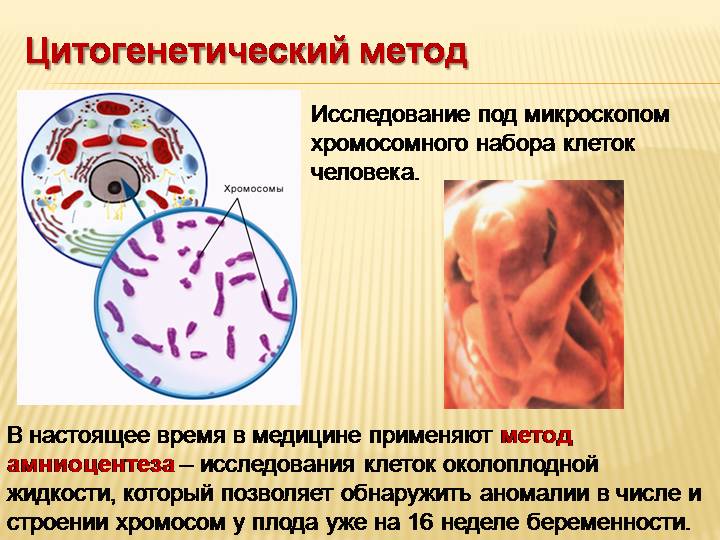